Financiën
Begrippen
Consumentenomzet (incl. btw)
Bedrijfsomzet (excl. btw)
Inkoopwaarde van de omzet (IWO)
Brutowinst
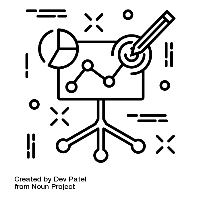 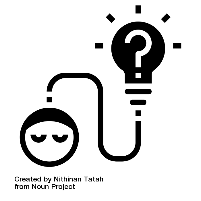 IBS Thema
 De nieuwe economie
 Marktverkenning
 Financiën
 De verborgen impact
 Ondernemen
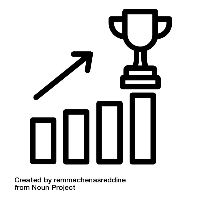 IBS Toetsing
 Kennistoets
 Ondernemingsplan
 Vlog
Financieel ManagementExploitatiebegroting en brutowinst
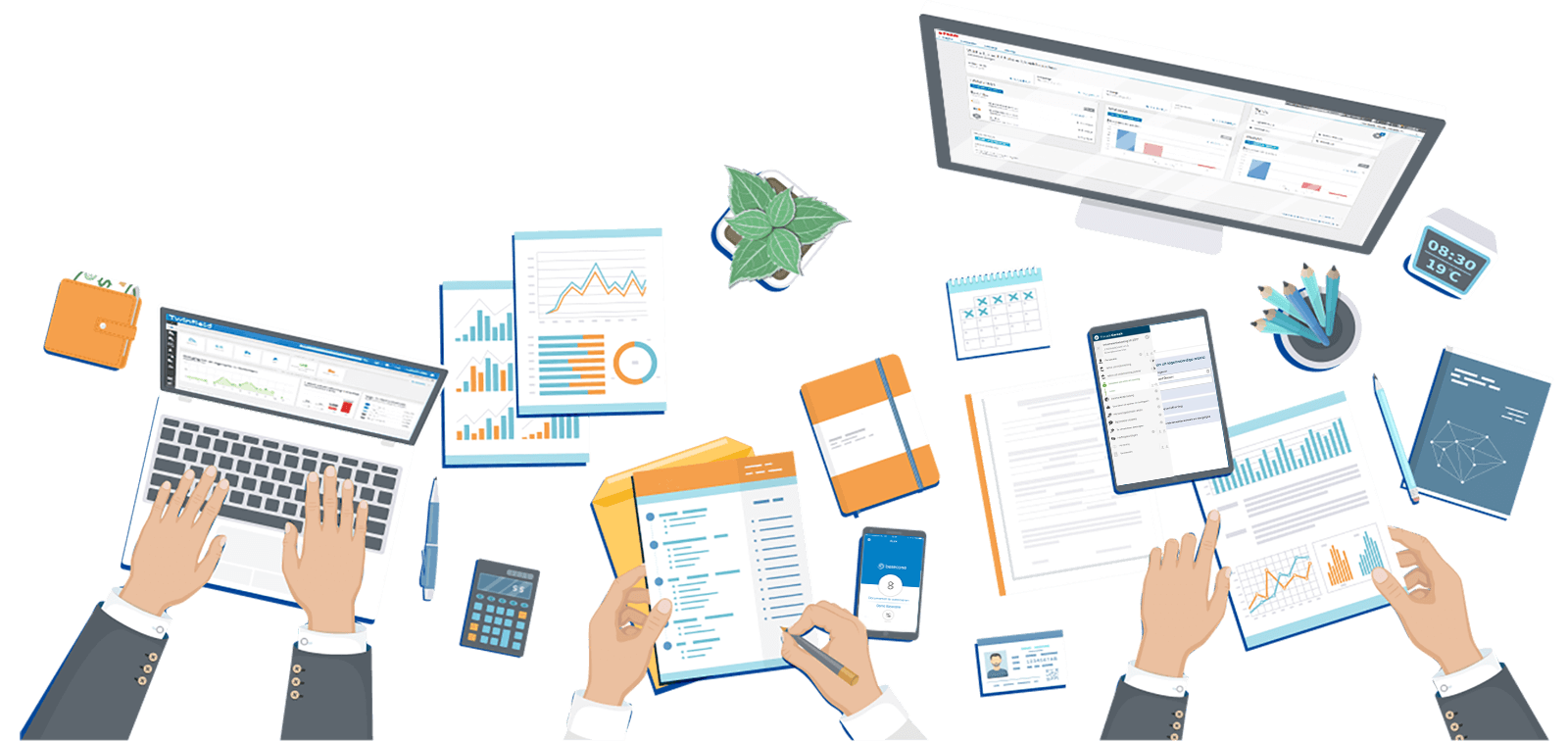 Financieel Management
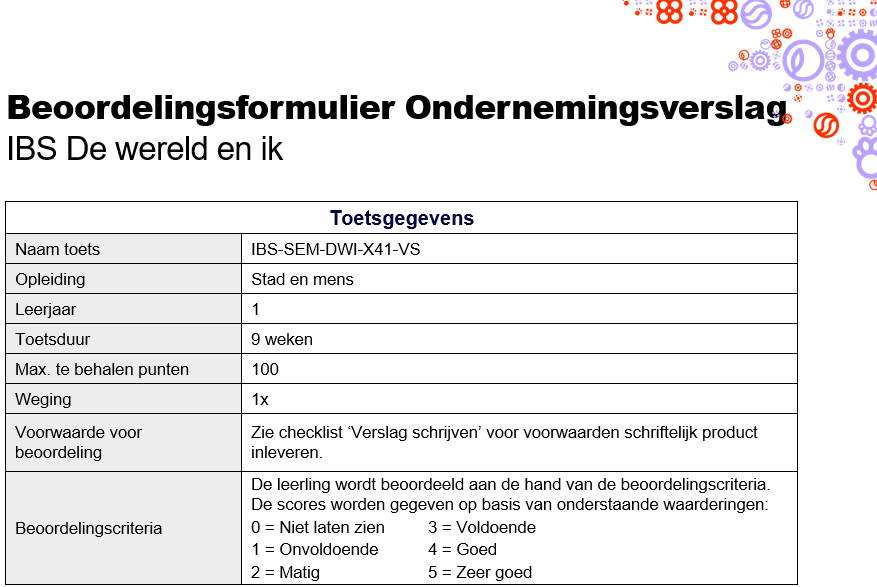 Exploitatiebegroting
Overzicht dat inzichtelijk maakt of je verlies of winst maakt (excl. btw)

Exploitatiebegroting (de komende periode) 
Exploitatieoverzicht (de afgelopen periode)
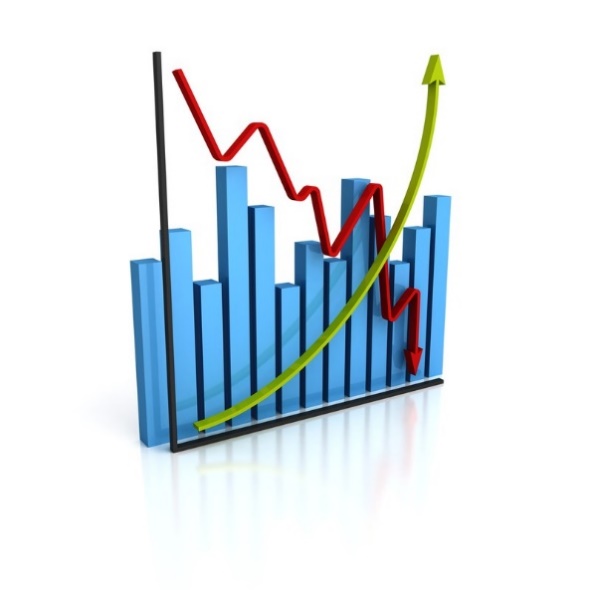 Exploitatiebegroting
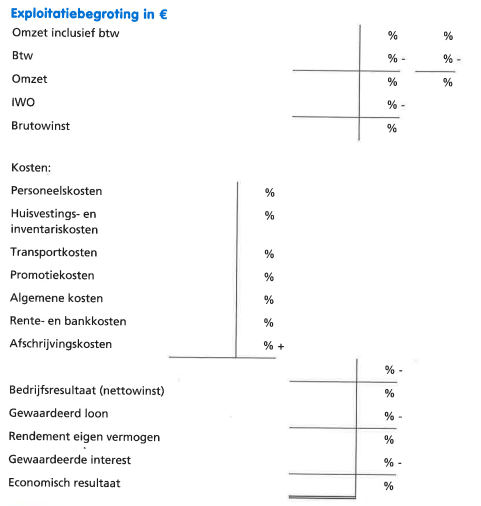 Exploitatiebegroting
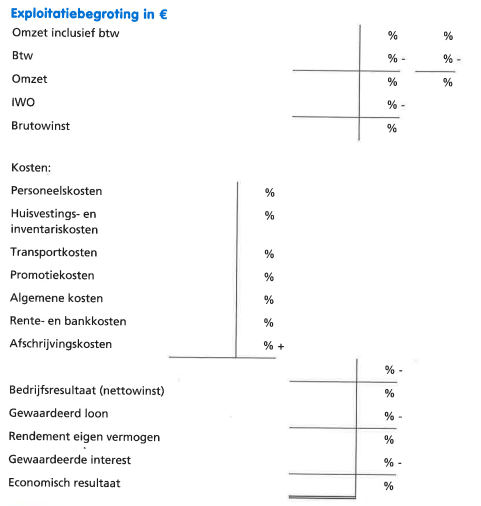 Exploitatiebegroting
Omzet = afzet x verkoopprijs
Omzet inclusief BTW (consumentenomzet)
Omzet exclusief BTW (bedrijfsomzet)
Exploitatiebegroting
Inkoopwaarde van de omzet (IWO)
IWO = afzet x inkoopprijs
Exploitatiebegroting
Exploitatiebegroting
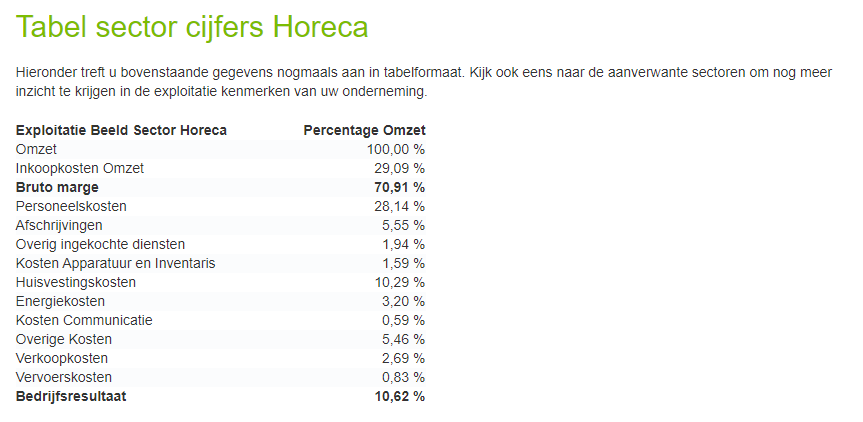 Exploitatiebegroting
Opdrachten (Rekenvaardigheid) :
pagina 43 t/m 51
11, 16, 20, 21, 26 en 32
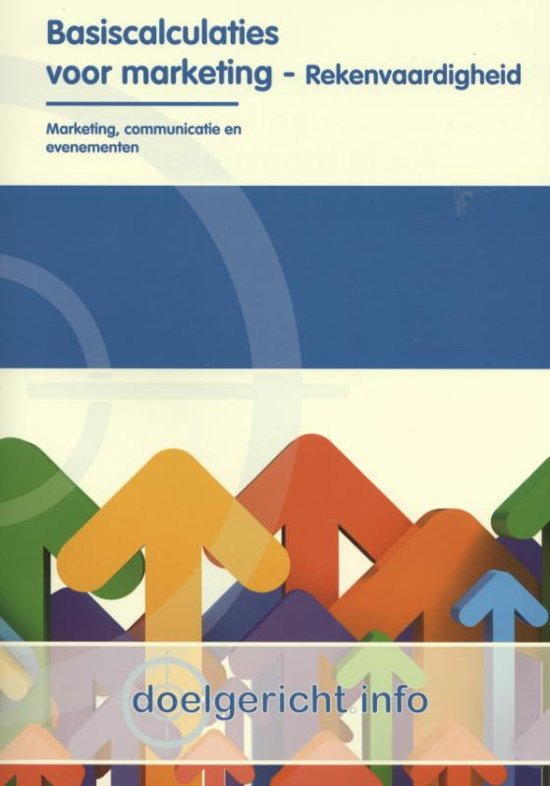 Exploitatiebegroting 				(pagina 36)
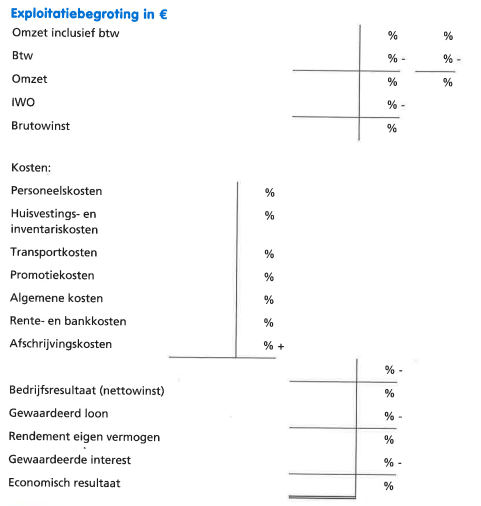 Exploitatiebegroting 				(pagina 36)
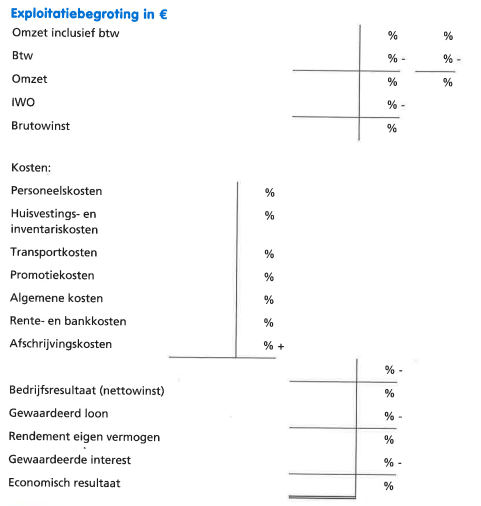 Exploitatiebegroting
Opdrachten (Rekenvaardigheid) :
11) Brutowinst als % van de Inkoopwaarde van de omzet (IWO)
Exploitatiebegroting
Opdrachten (Rekenvaardigheid) :
11)
Exploitatiebegroting
Opdrachten (Rekenvaardigheid) :
16) Brutowinst als % van de omzet
Exploitatiebegroting
Opdrachten (Rekenvaardigheid) :
16)
Exploitatiebegroting
Opdrachten (Rekenvaardigheid) :
20) Brutowinst als % van de omzet
Exploitatiebegroting
Opdrachten (Rekenvaardigheid) :
20)
Exploitatiebegroting
Opdrachten (Rekenvaardigheid) :
21) Brutowinst als % van de omzet
Exploitatiebegroting
Opdrachten (Rekenvaardigheid) :
21)
Exploitatiebegroting
Opdrachten (Rekenvaardigheid) :
32) Brutowinst als % van de Inkoopwaarde van de omzet (IWO)
Exploitatiebegroting
Opdrachten (Rekenvaardigheid) :
32)